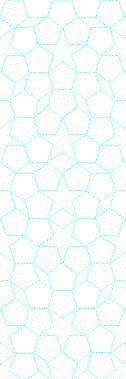 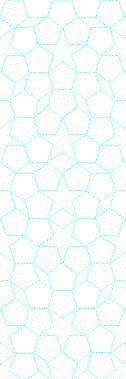 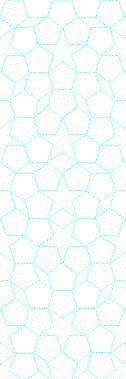 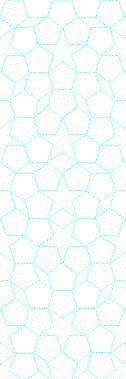 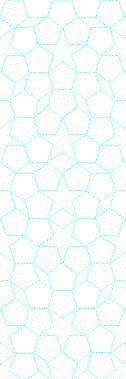 YTÜ 
FEN EDEBİYAT FAKÜLTESİ 
KİMYA BÖLÜMÜ
SEMİNER DERSİ SUNUMU
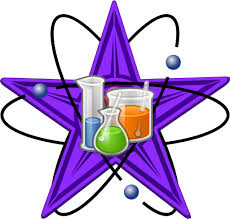 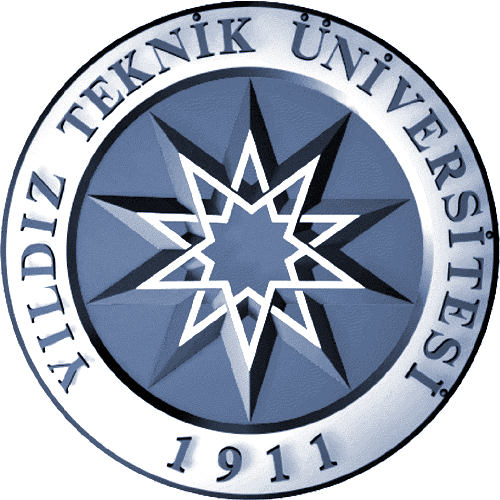 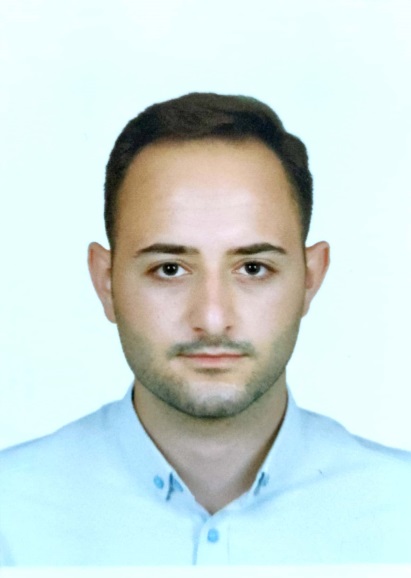 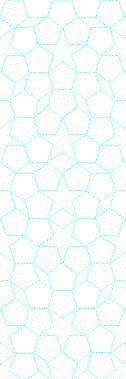 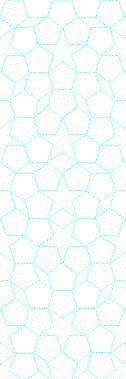 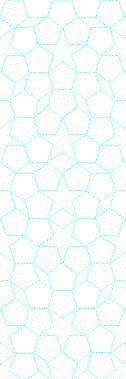 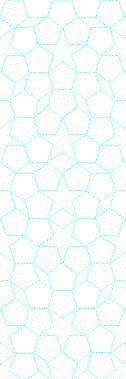 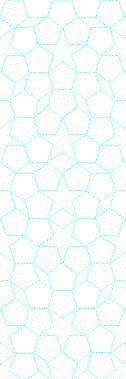 AHMET KABADAYI 
21519008
Konu
BAZI ORGANİK MOLEKÜLLERİN ANTİOKSİDAN ÖZELLİKLERİ





Danışman
  PROF. DR. FERAY AYDOĞAN
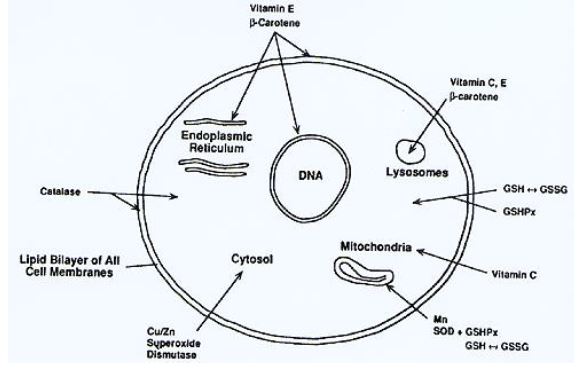 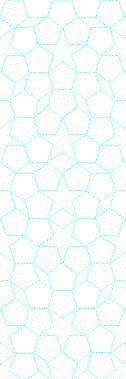 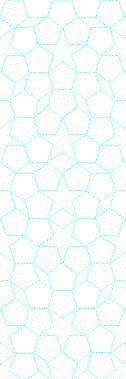 Tarih:  12.04.22  Saat:  13:40
Yer:  Fen-Edebiyat Fakültesi B2-D10